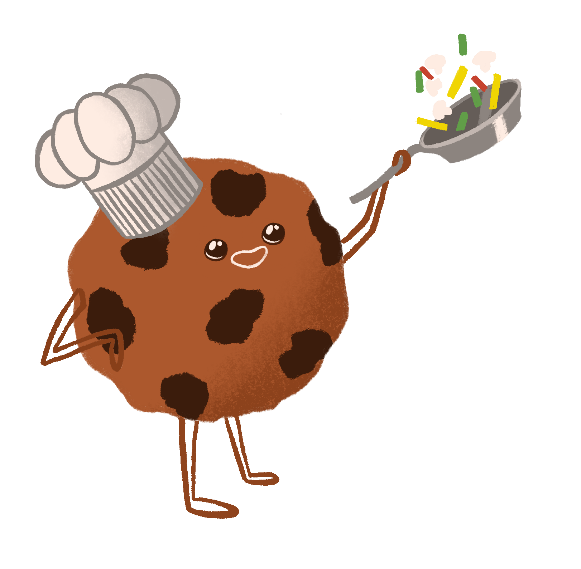 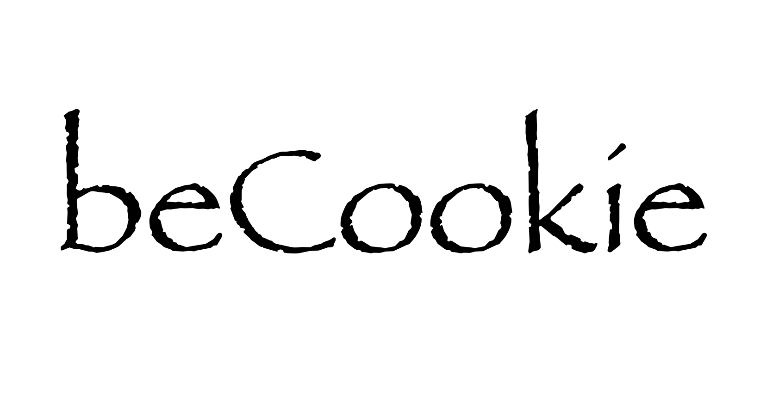 игра по обучению кулинарному мастерству
Саплин Артем – лидер
Шубат Марк – программист
Тропина Ксения - аналитик
Ильинский Александр - веб-дизайнер
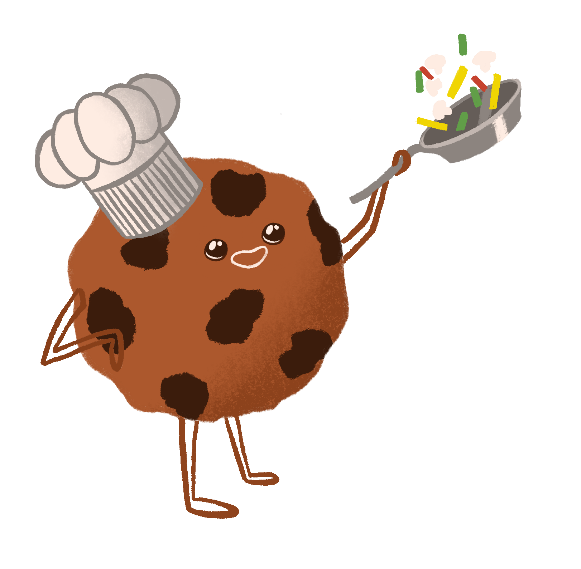 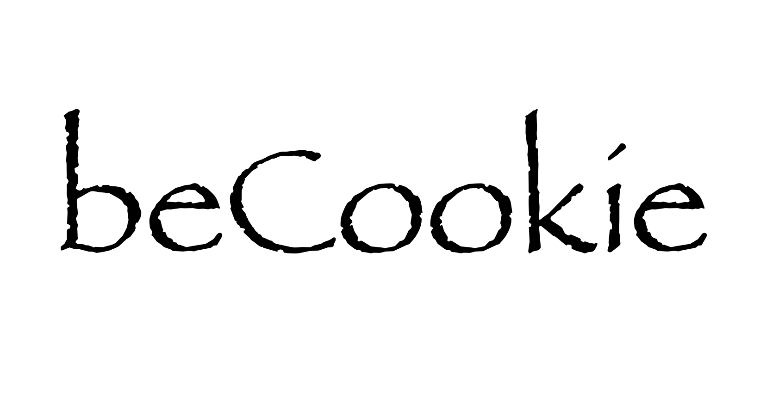 Идея и цель
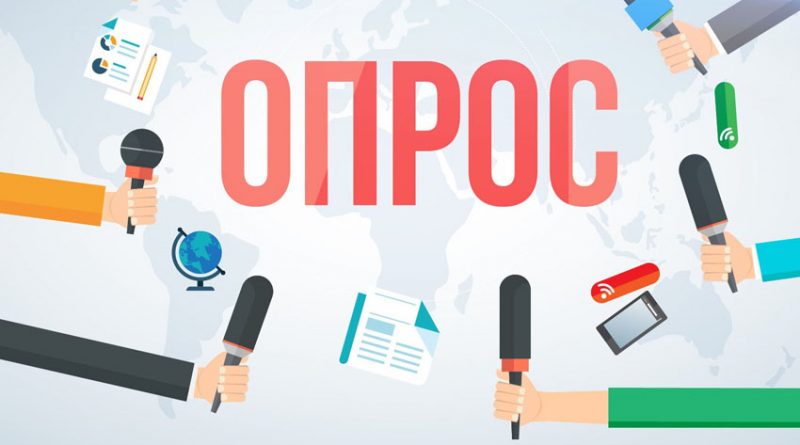 Идеей создать проект мы загорелись после того, как узнали, что большинство студентов, живущих в общежитии или в квартирах, абсолютно не умеют готовить 
Нашей целью является простое и интересное обучение приготовлению самых распространённых блюд, чтобы любой человек, мог очень просто запомнить рецепт и так же быстро и просто воплотить это блюдо в реальность.
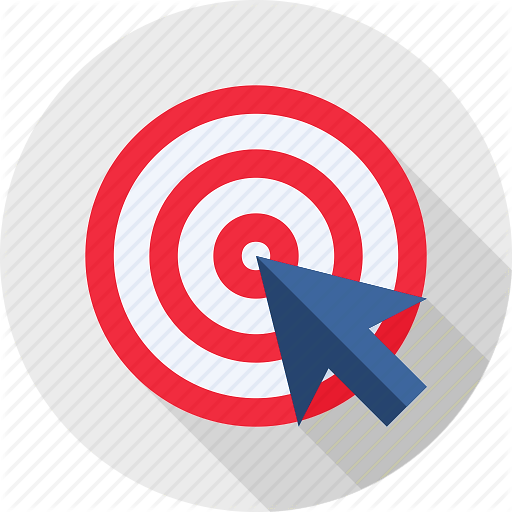 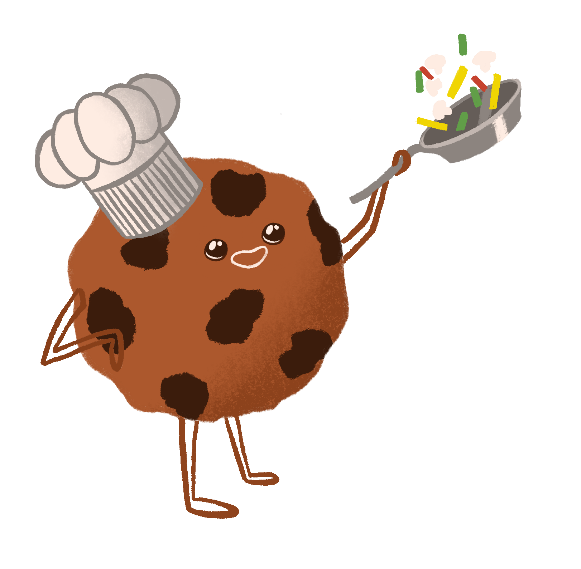 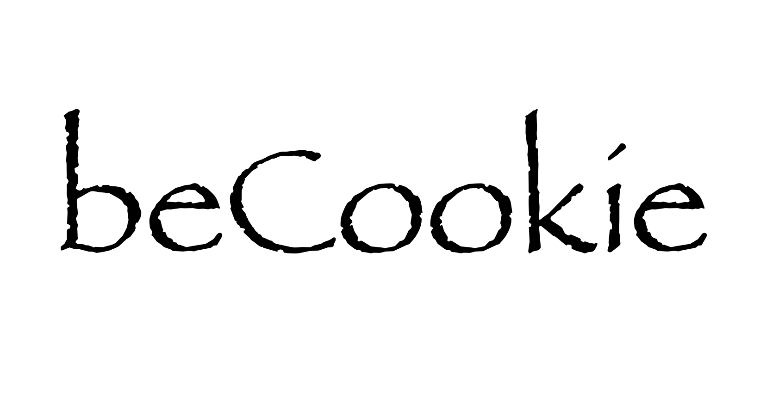 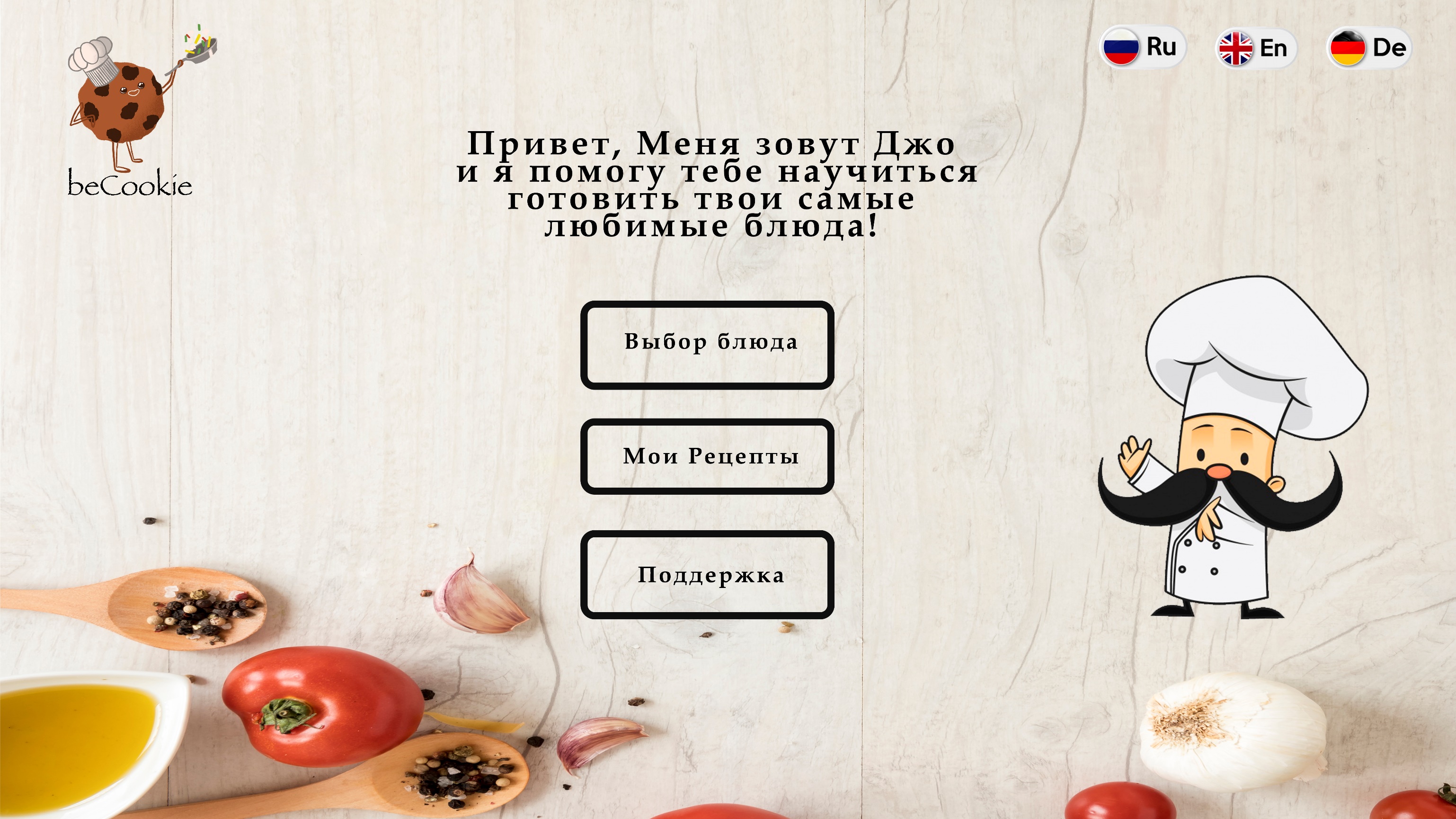 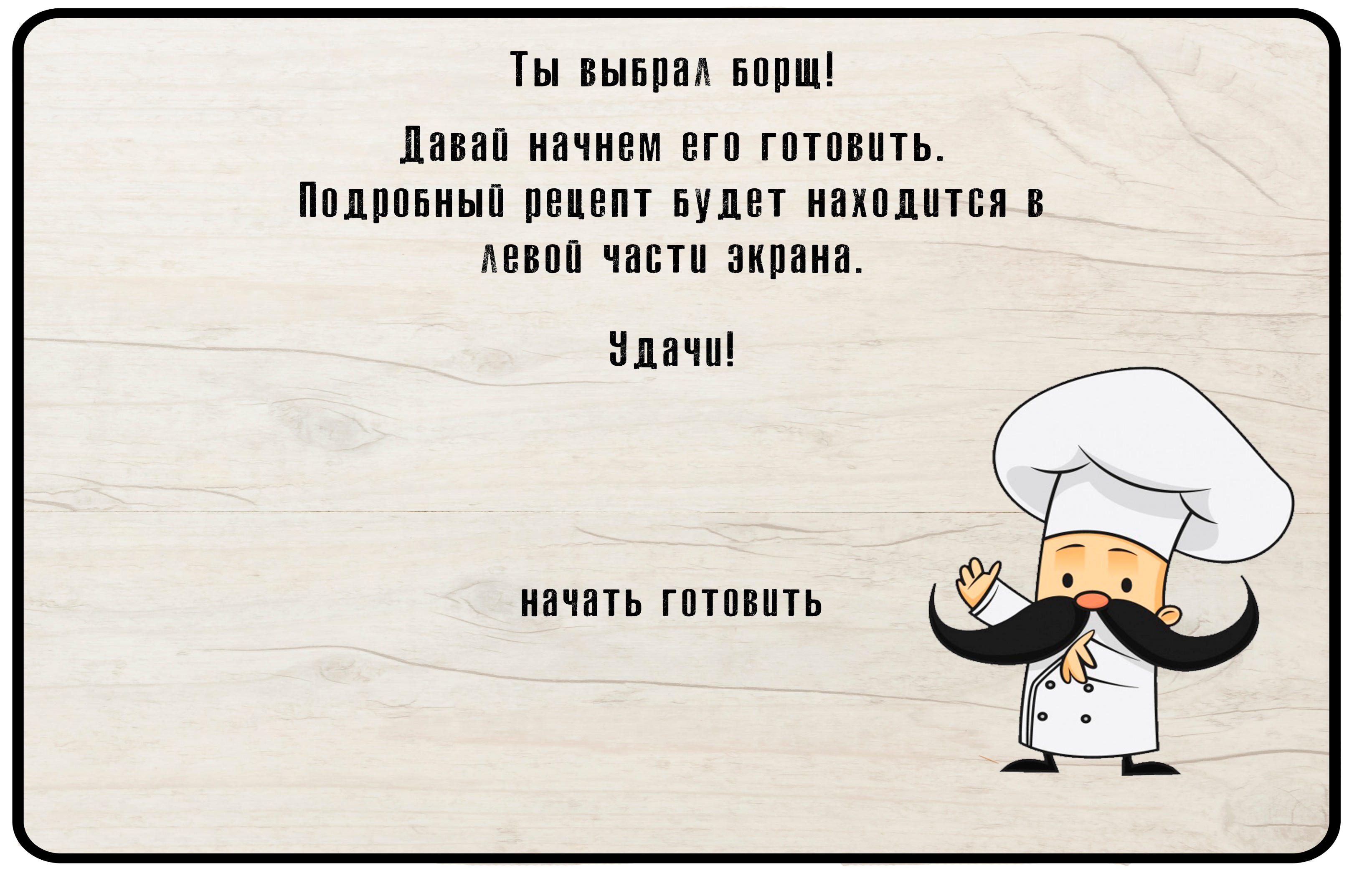 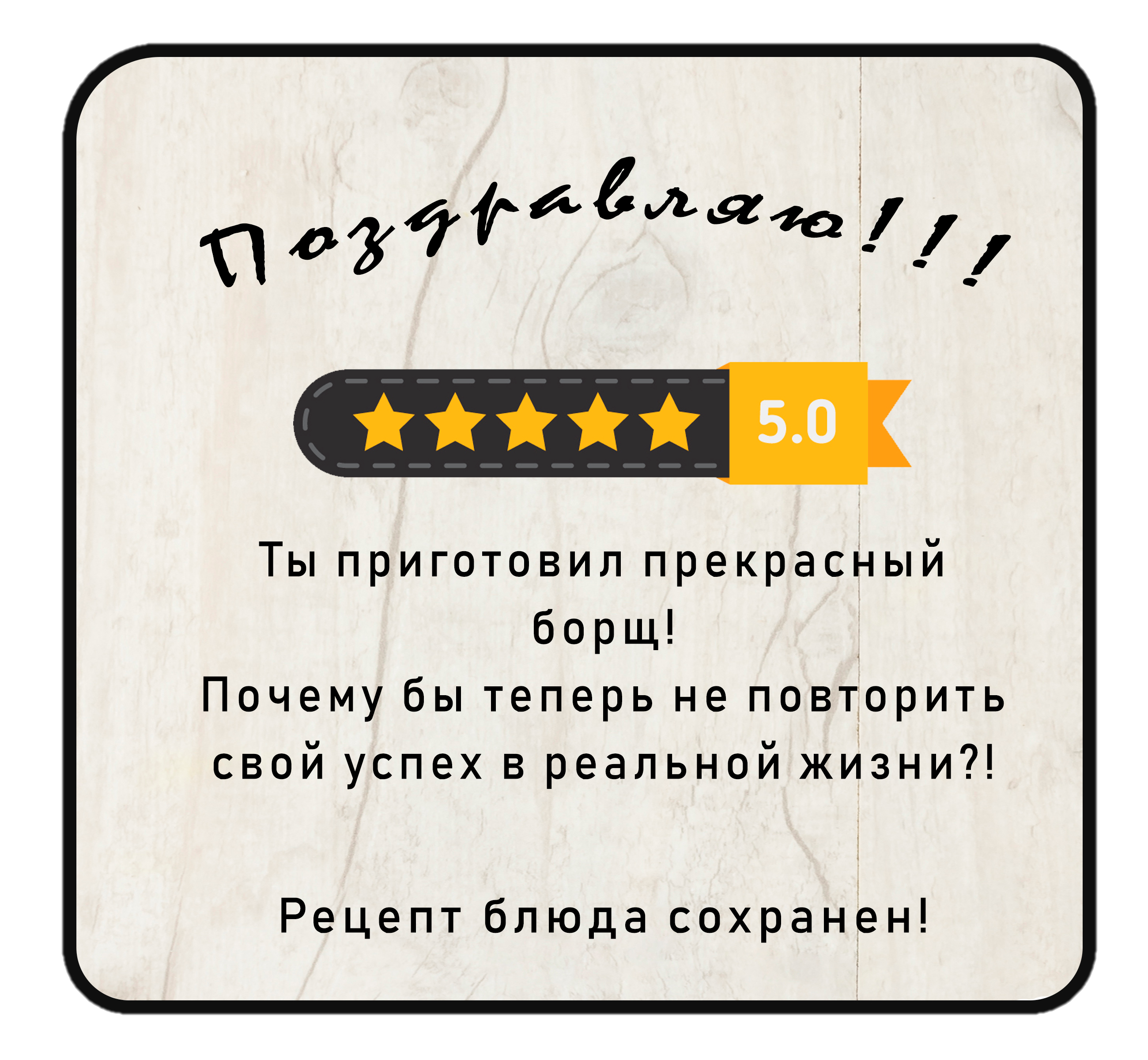 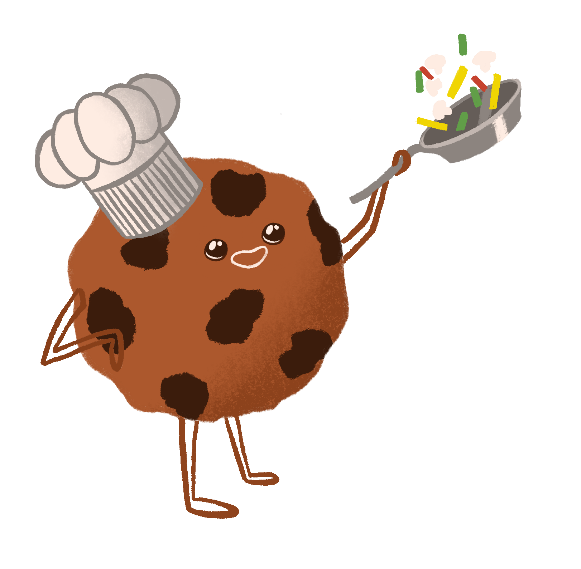 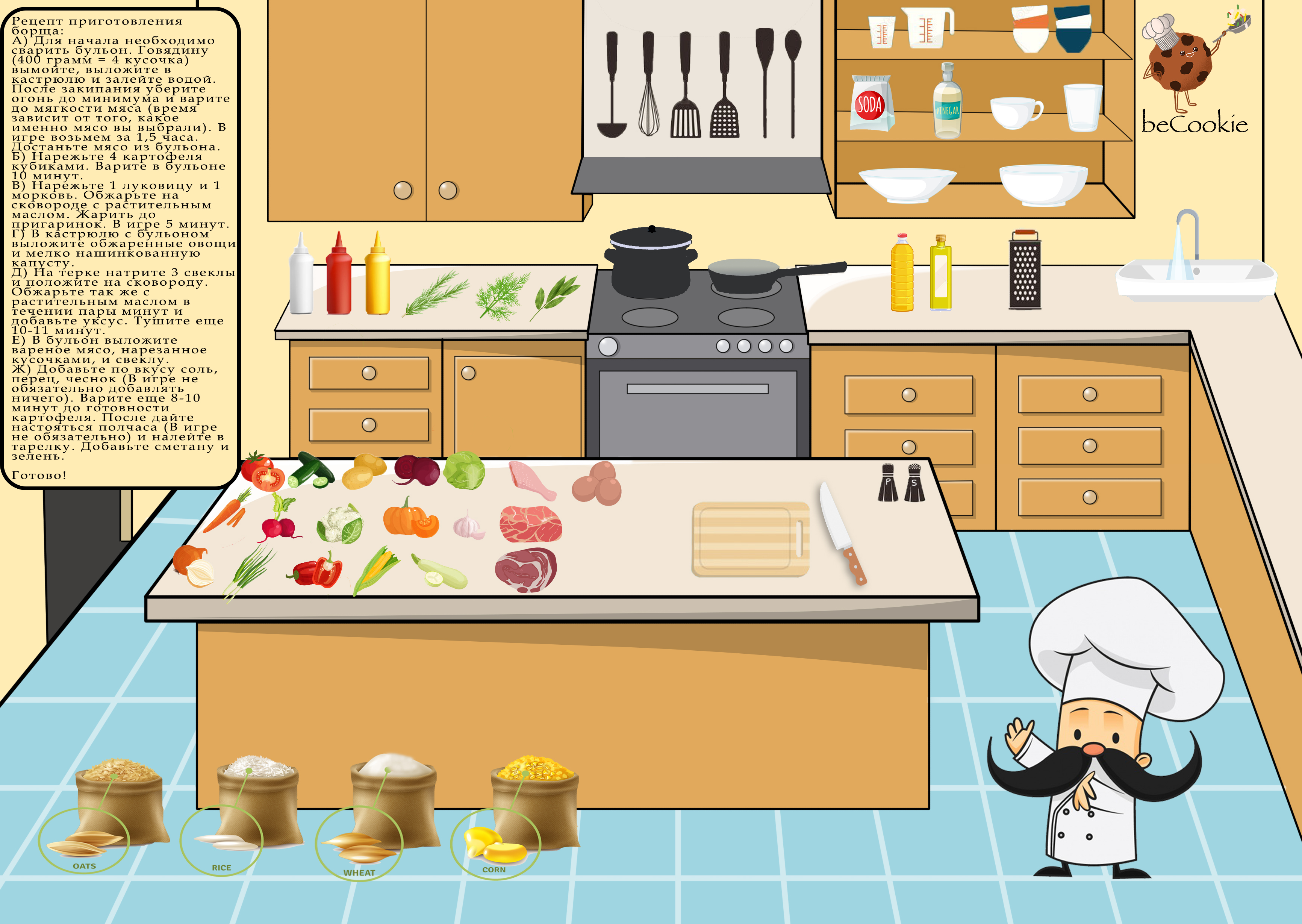 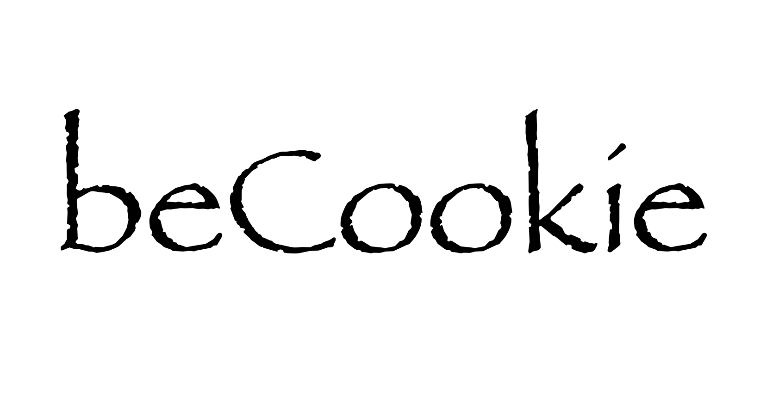 (Макеты игры)
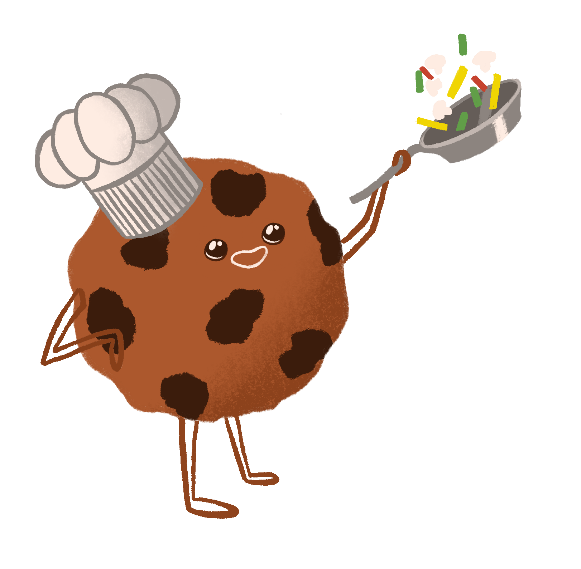 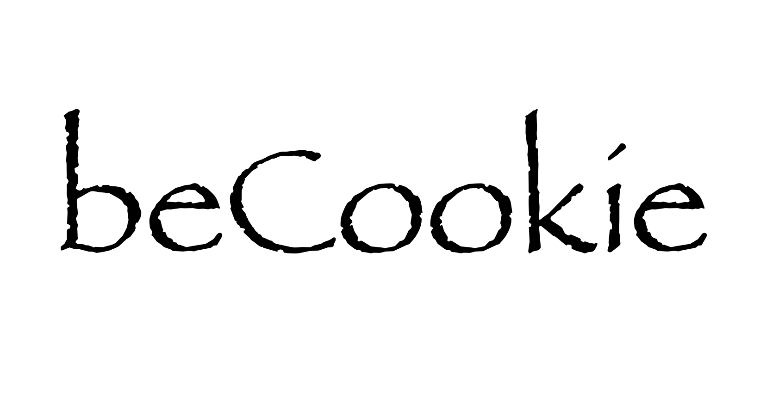 Конкурентов нет!
Есть множество похожих на нашу игр, однако их всеx объединяет то, что они предназначены исключительно для развлечения. Играя в такие игры, вы не запомните рецепты блюд и различные кулинарные секреты.
Примеры таких игр:
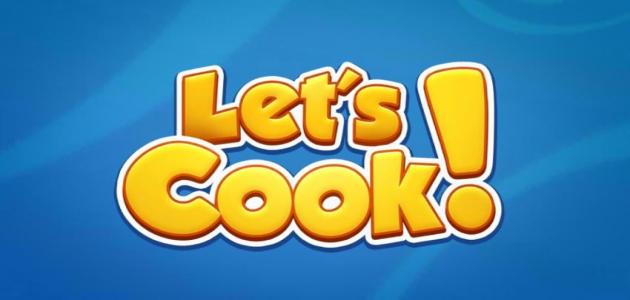 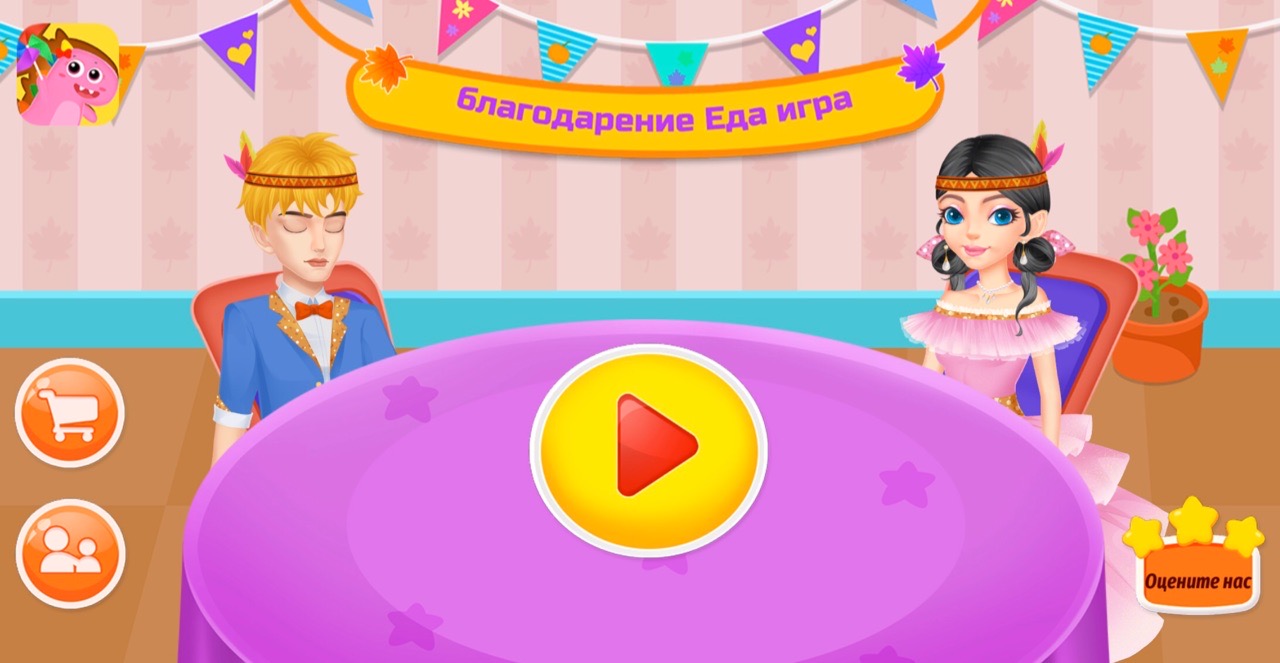 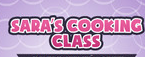 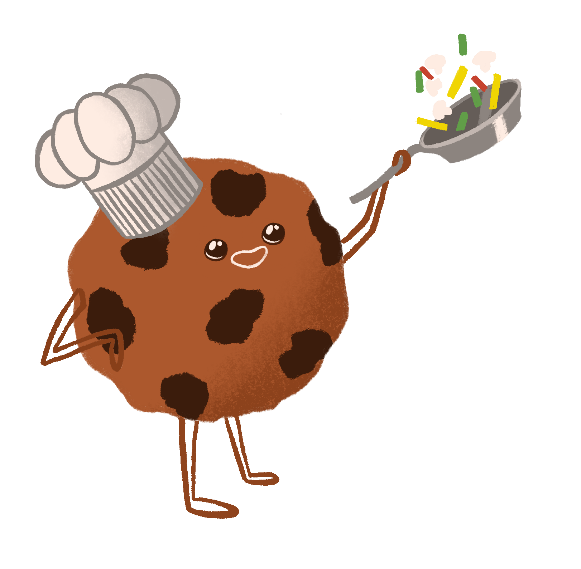 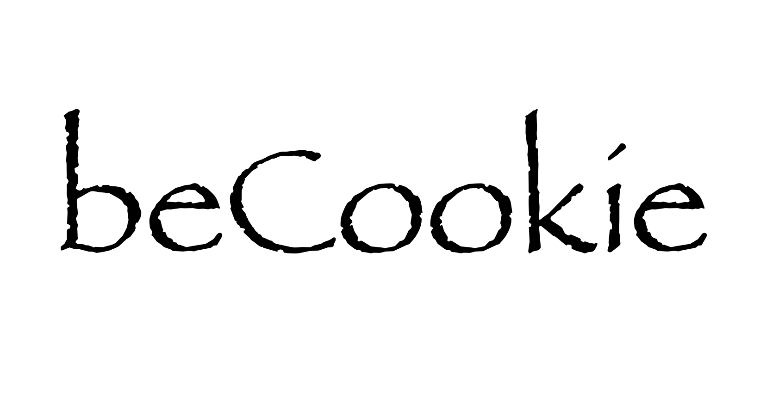 Целевая аудитория
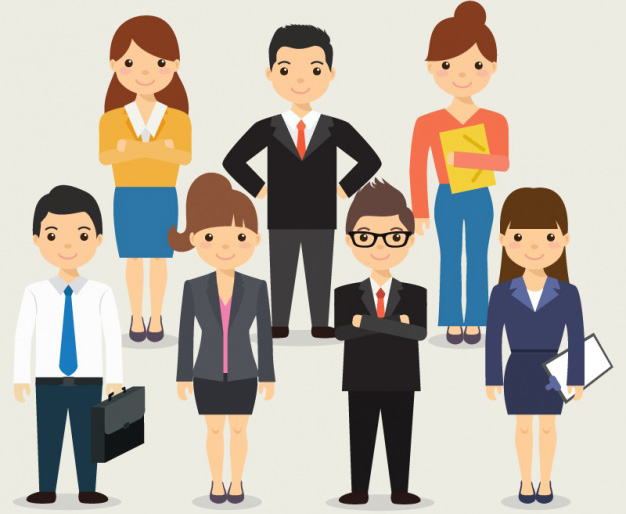 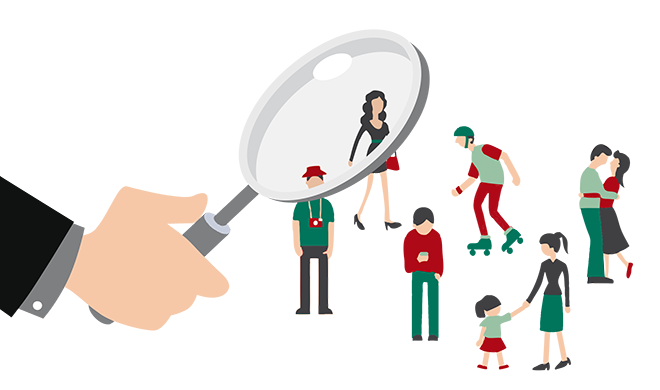 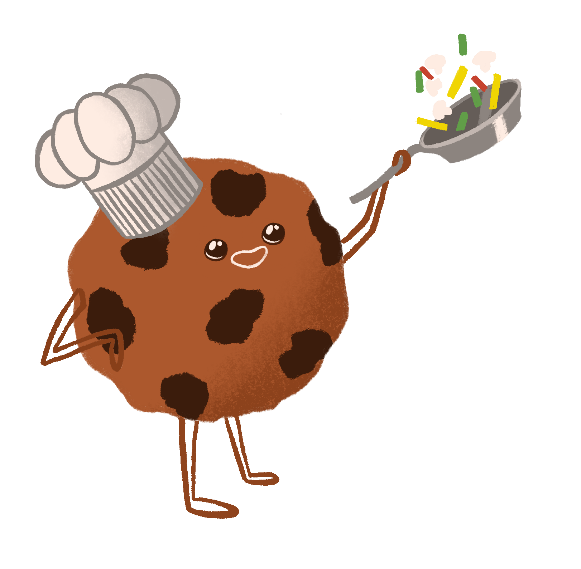 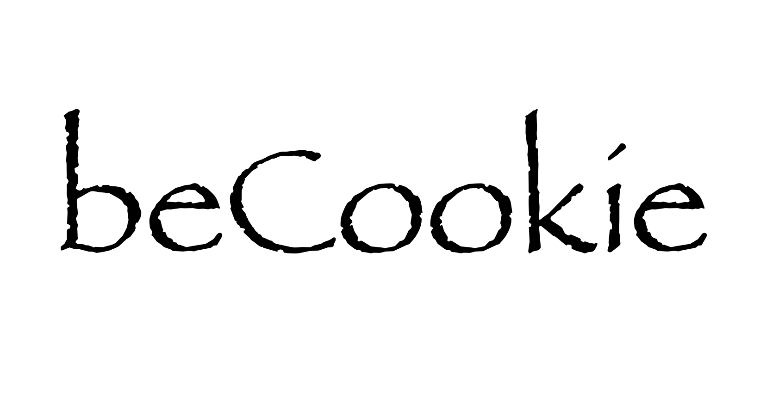 Плюсы и минусы нашего проекта
Плюсы
Минусы
Игра бесплатна (с возможностью покупки доп. контента)
Множество рецептов для приготовления
Простота в освоении материала
Нет привязки ко времени (выполняешь задания,  когда удобно и где удобно)
Невозможность контролировать прогресс учащихся в практических занятиях
Далеко не суперская графика
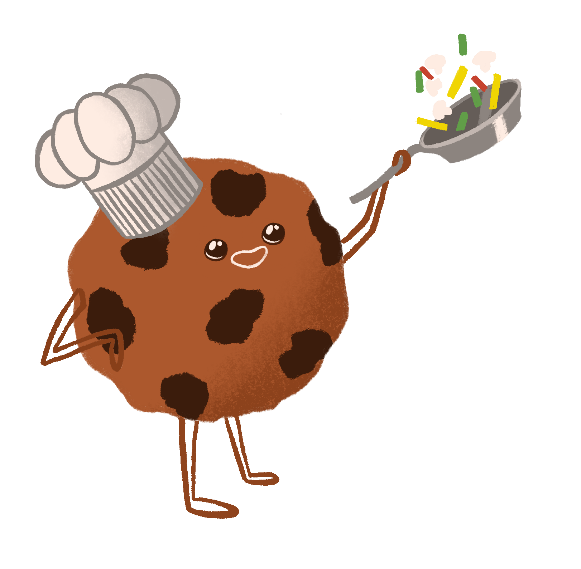 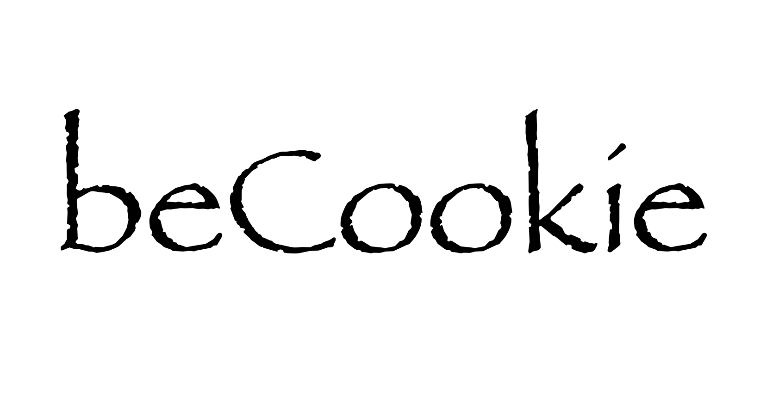 Так как мы работаем игрой, поэтому мы выбрали такие языки программирования, как C#, C++, JavaScript и программы:  Adobe Photoshop и т.д..
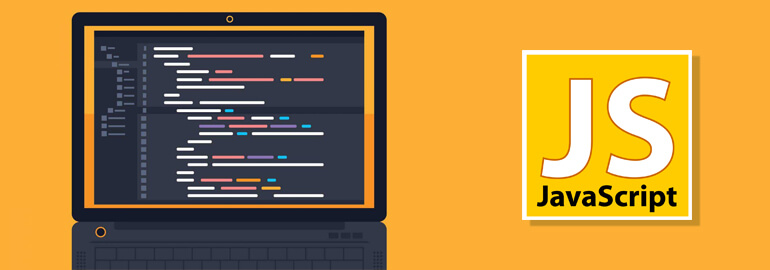 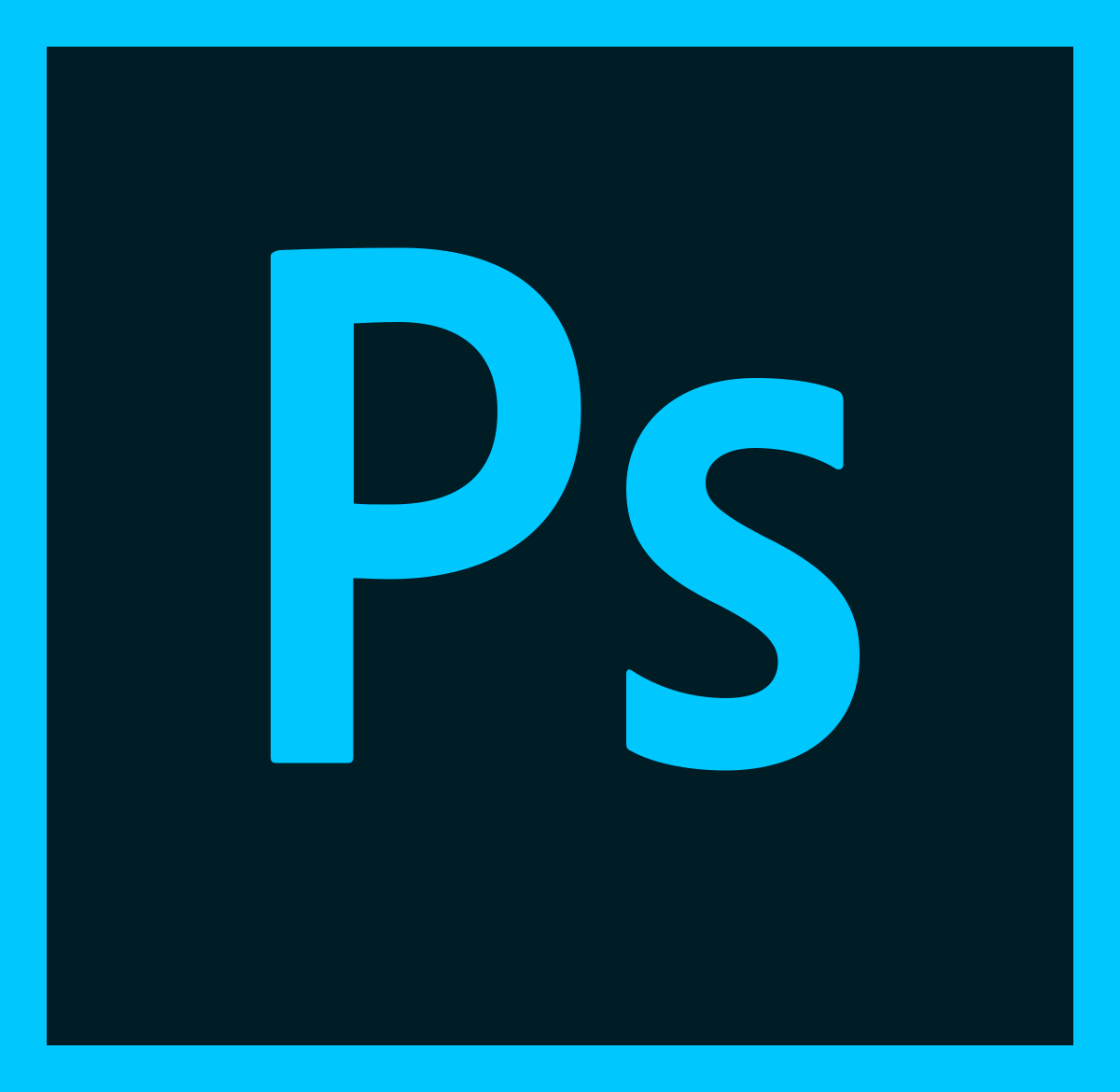 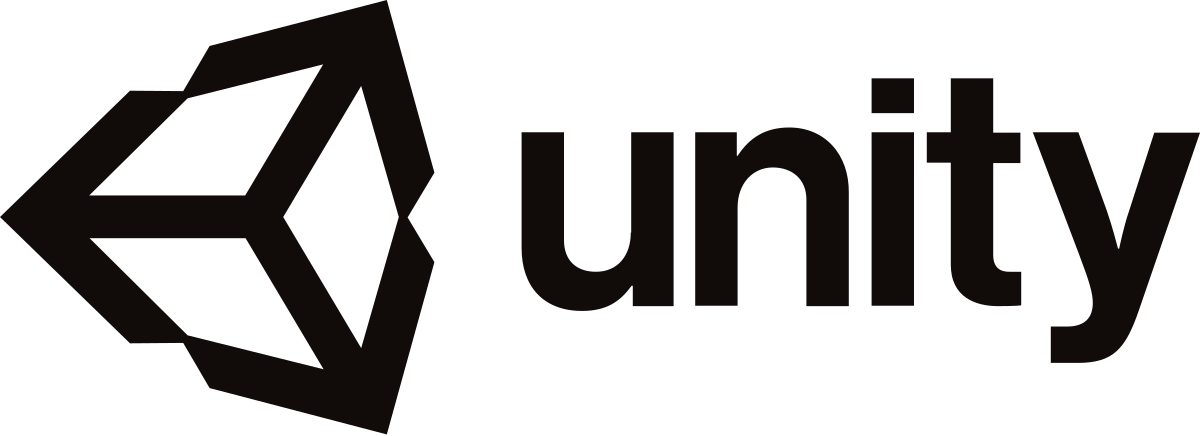 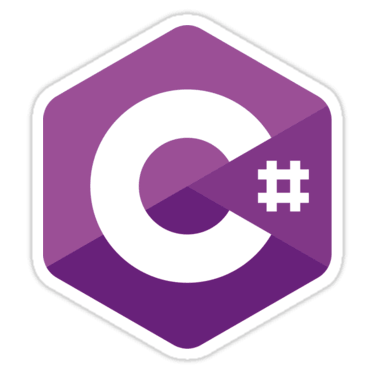 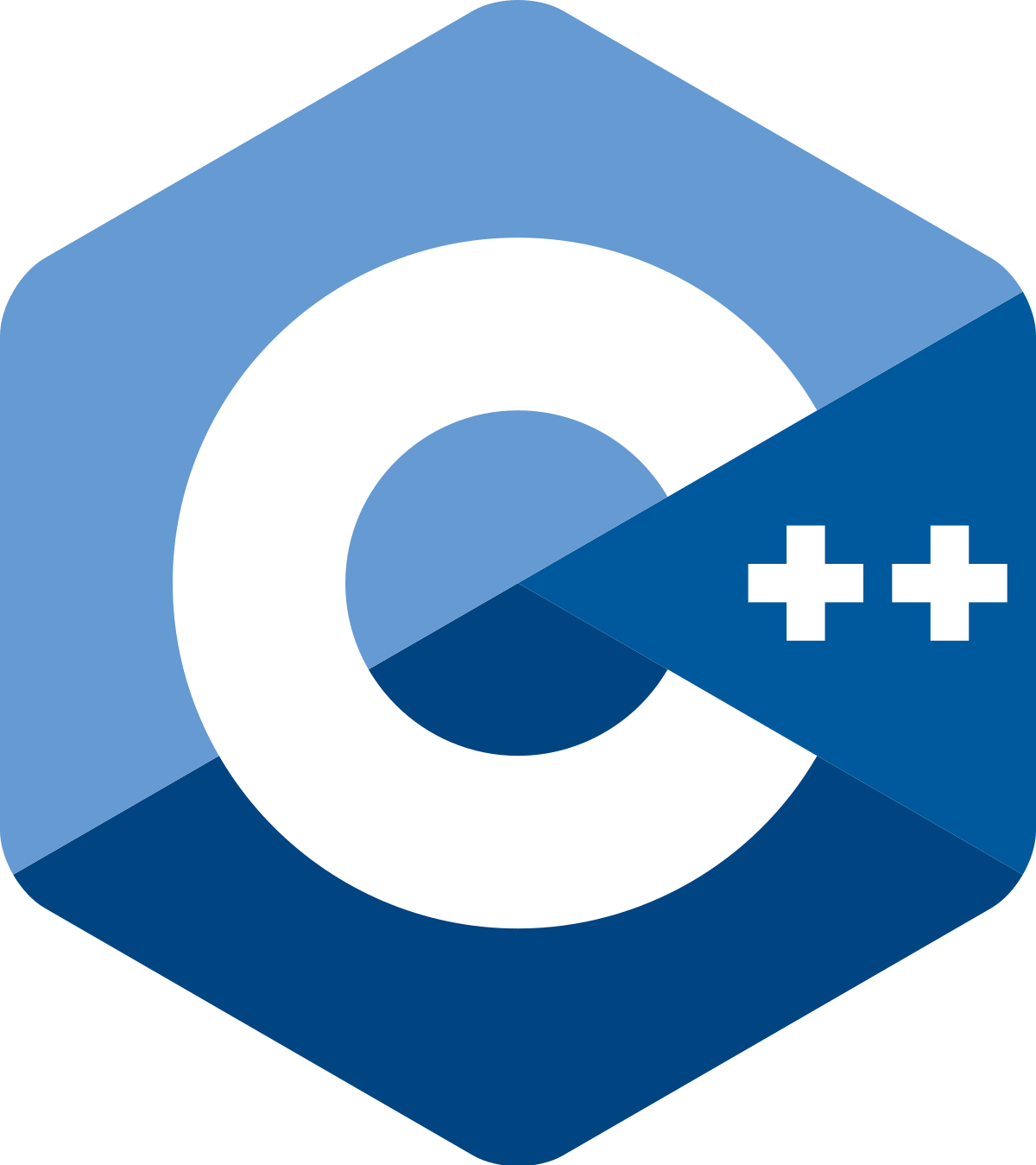 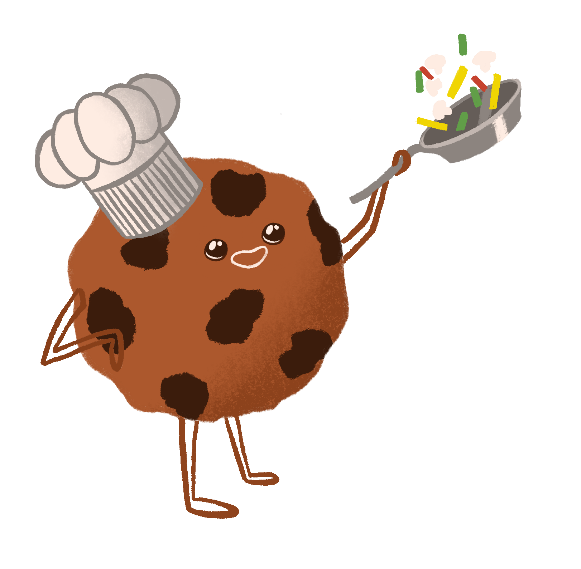 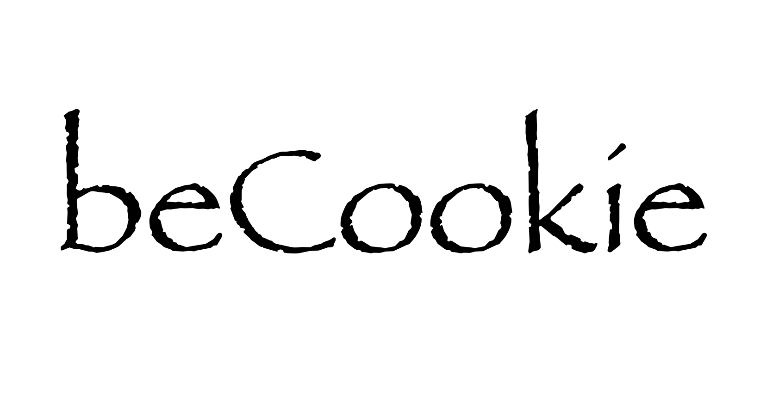 Спасибо за внимание!
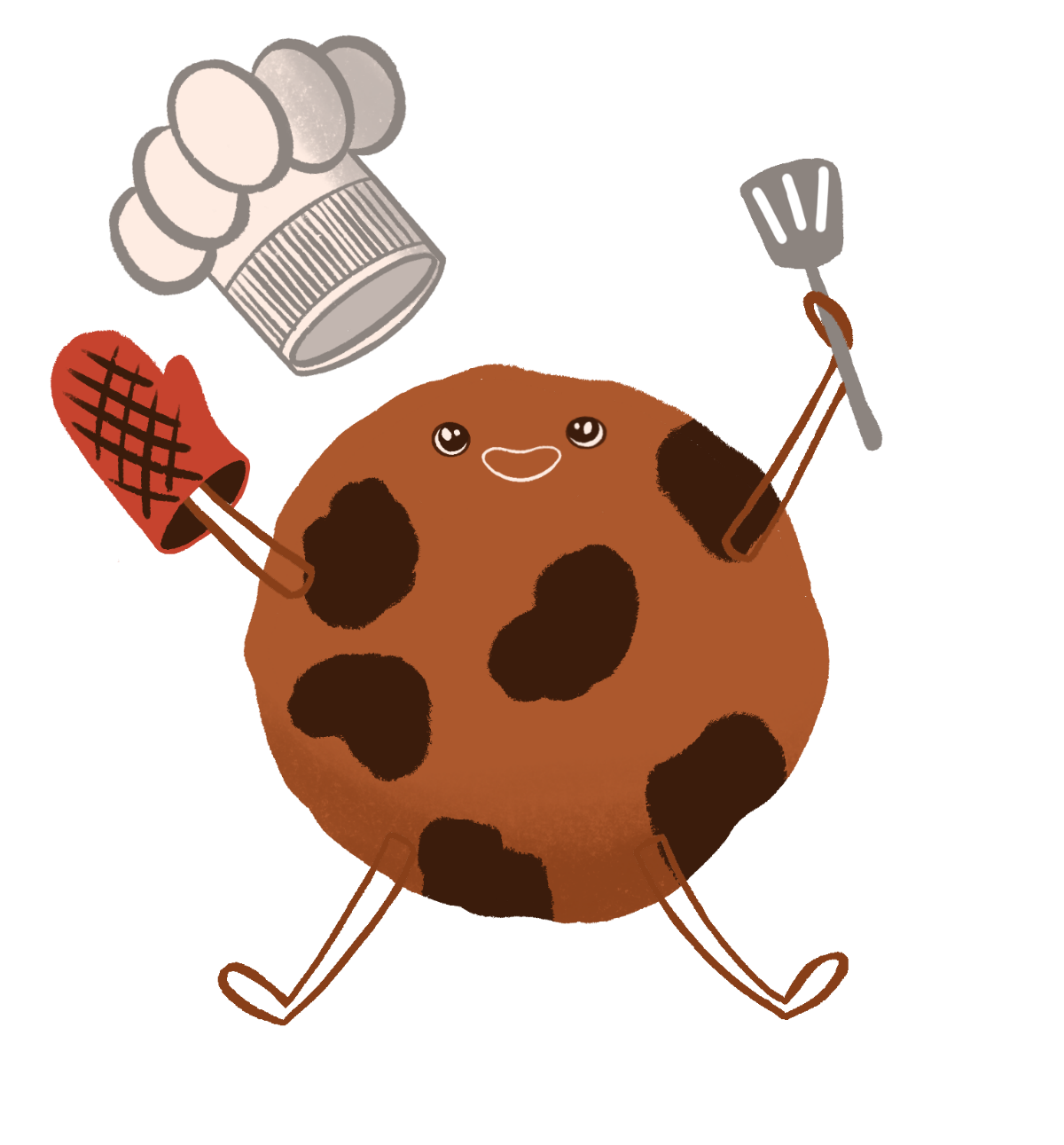